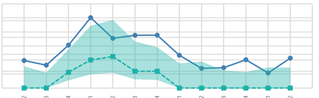 Die COVID-19-Daten von Bayern und München im Vergleich - Krisenstab
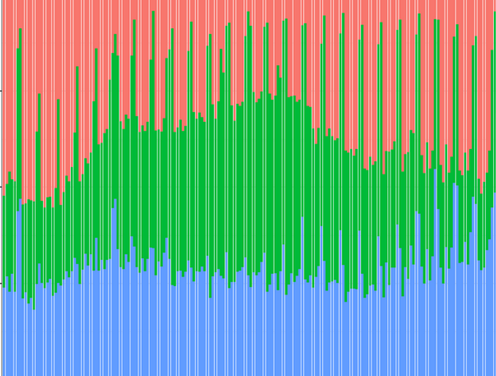 Bericht Dienstreise 20.9. bis 23.9.2020
Muna Abu Sin, Madlen Schranz, Hendrik Wilking, Tim Eckmanns
25. September 2020
7-Tages-Inzidenz nach Bundesländern relativ zum Ferienende/Schulstart
Interpretation:  Bayern hat keinen Rückgang nach den Ferien, wie viele andere Bundesländer.
COVID-Daten Bayern im Vergleich
2
Fallentwicklung Bayern und bundesweit im Verhältnis zu Ferien
Ferienende Bayern
Interpretation:  Bayern hat keinen Rückgang nach den Ferien.
COVID-Daten Bayern im Vergleich
3
Altersadjustierte 7 Tagesinzidenzen (10 Jahresschritte) Bayern
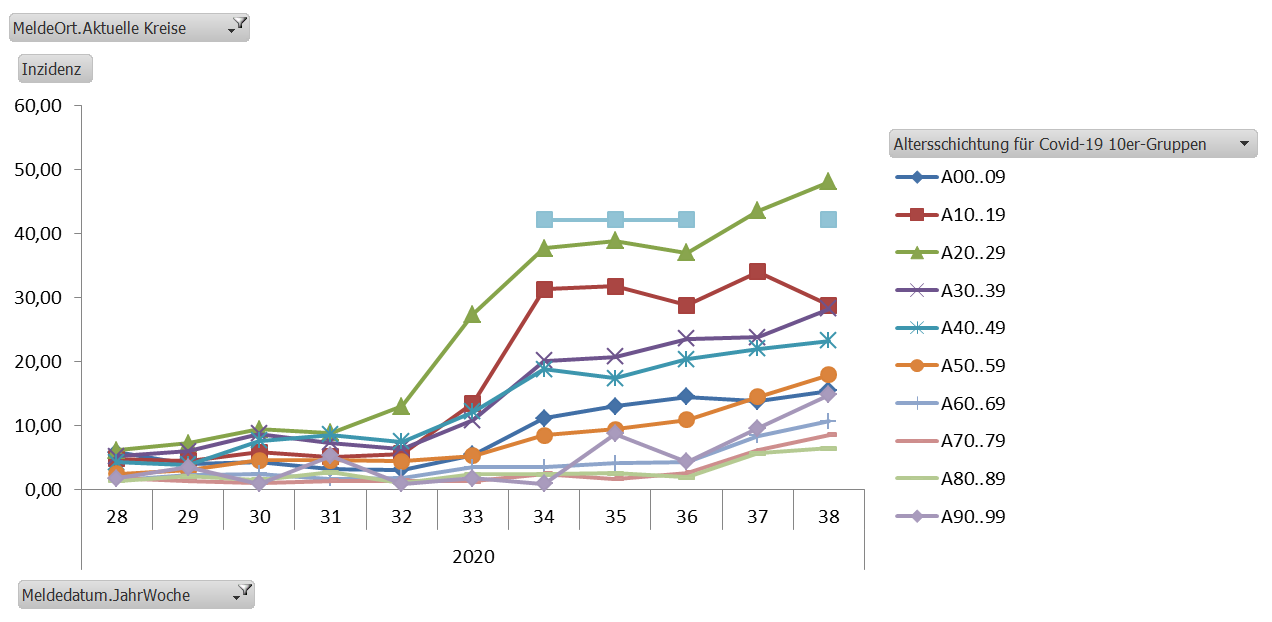 COVID-Daten Bayern im Vergleich
4
Altersadjustierte 7 Tagesinzidenzen (5 Jahresschritte bis 35)insbesondere Altersgruppe 10-19 muss in 10-14 und 15-19 geteilt werden.
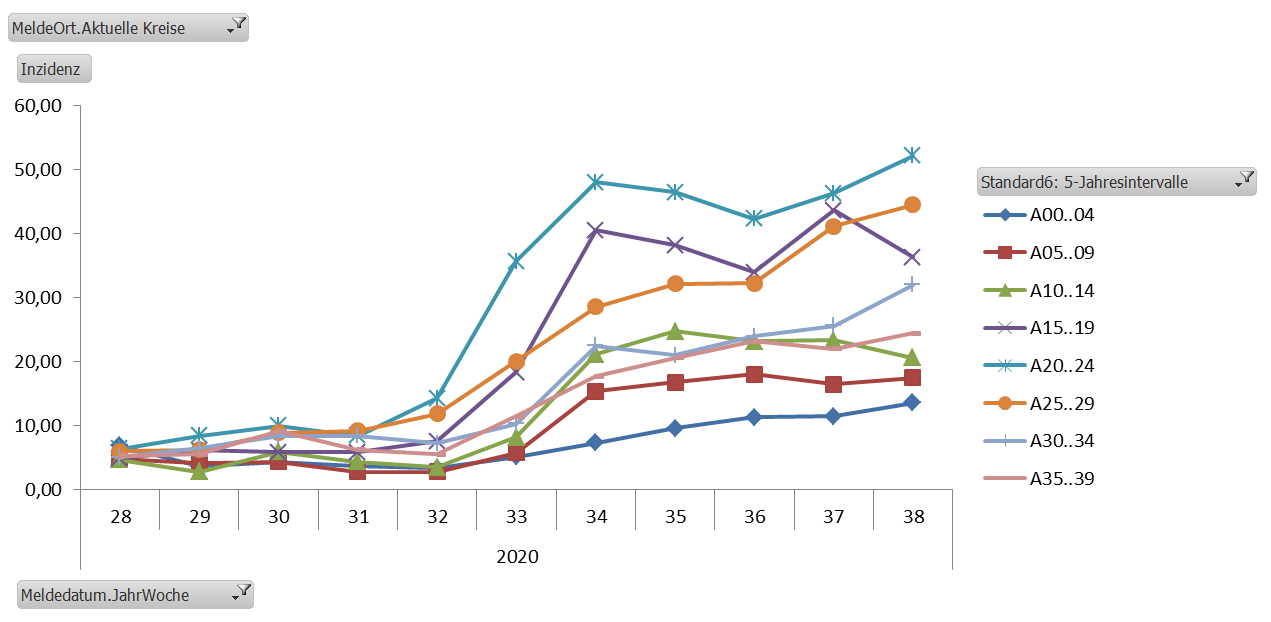 COVID-Daten Bayern im Vergleich
5
Garmisch-Partenkirchen
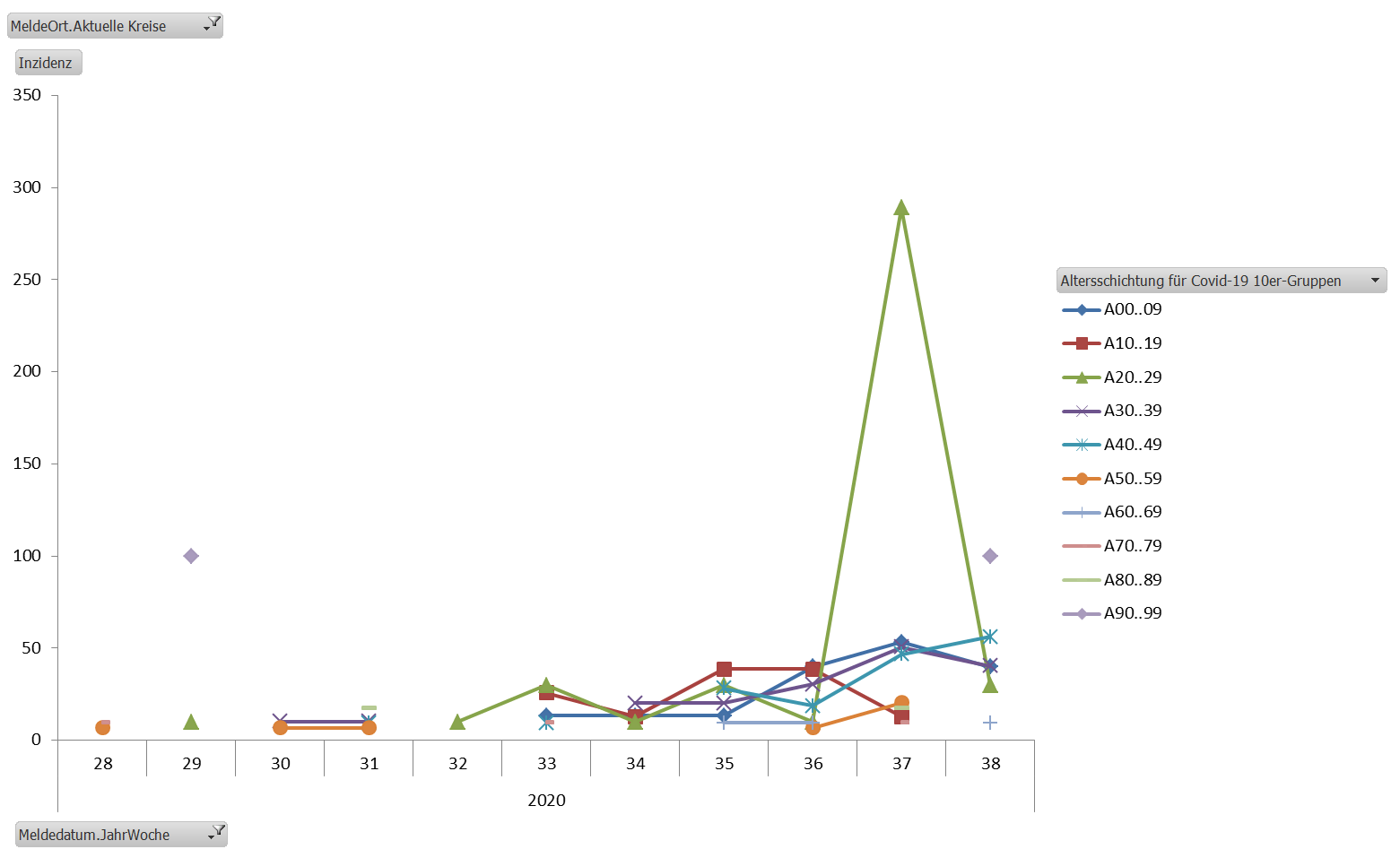 Interpretation:  Ausbruchgeschehen nur in einer Altersgruppe durch singuläres Ereignis. Kaum Folgefälle. Ausbruch wurde durch großes Engagement schnell beherrscht.
COVID-Daten Bayern im Vergleich
6
Exposition Deutschland vs. Exposition Ausland (absolut)
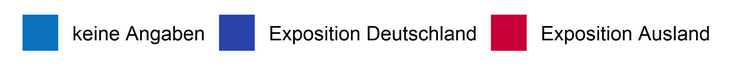 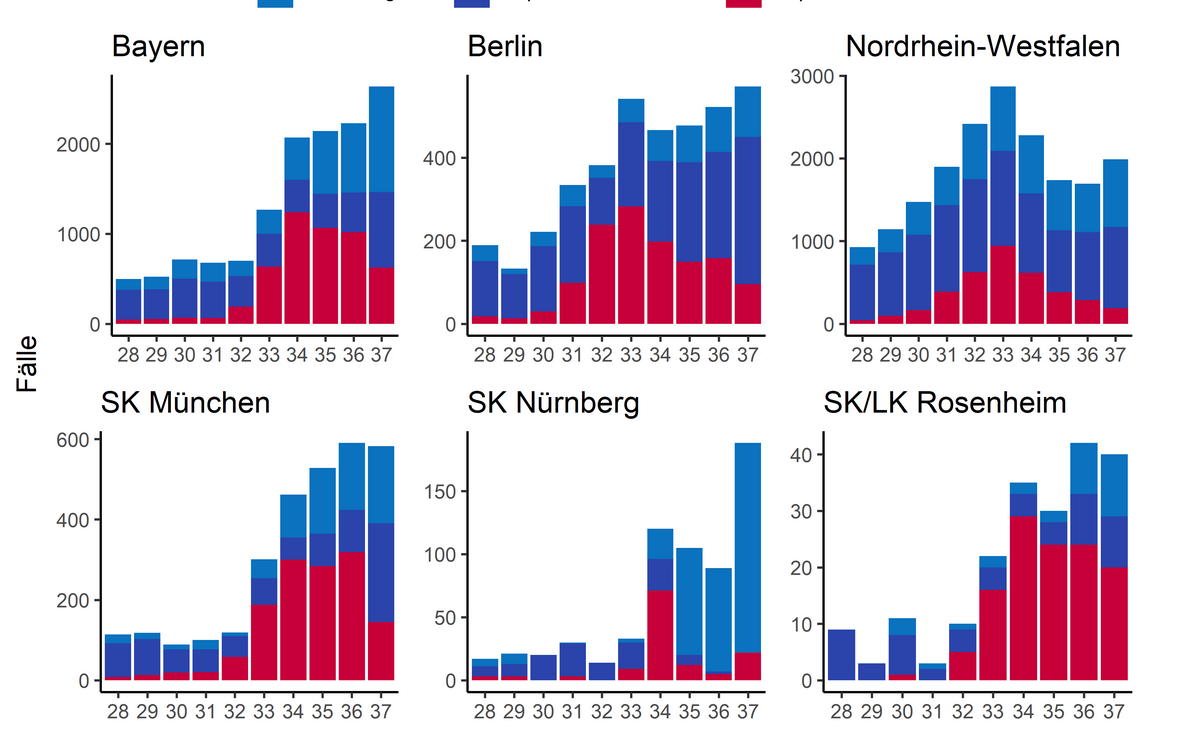 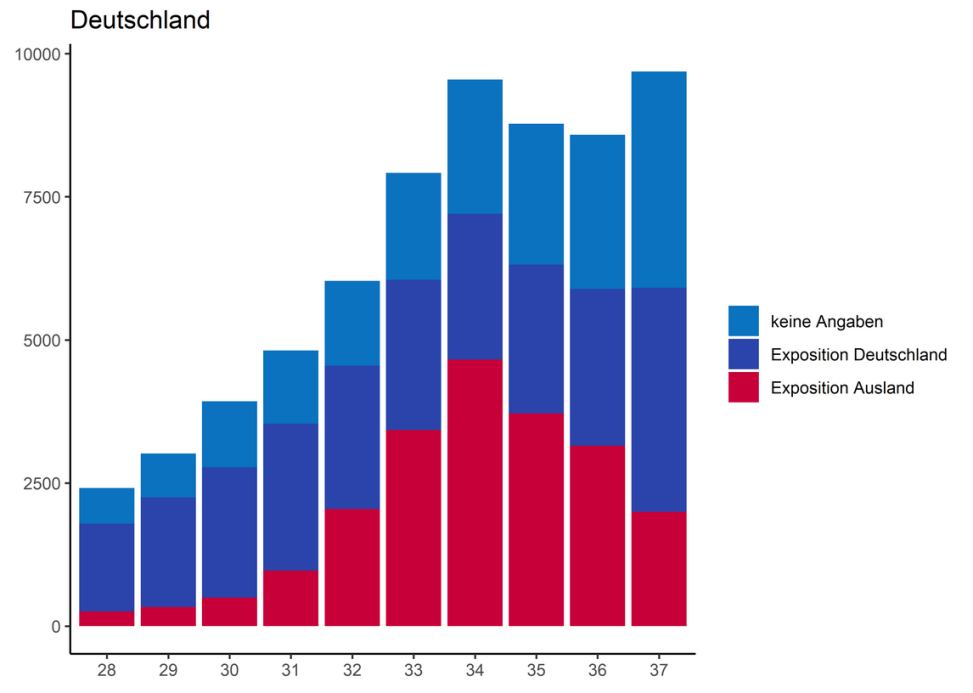 COVID-Daten Bayern im Vergleich
7
Exposition Deutschland vs. Exposition Ausland (relativ)
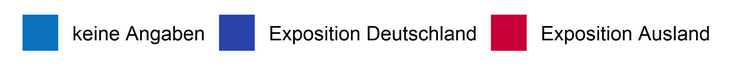 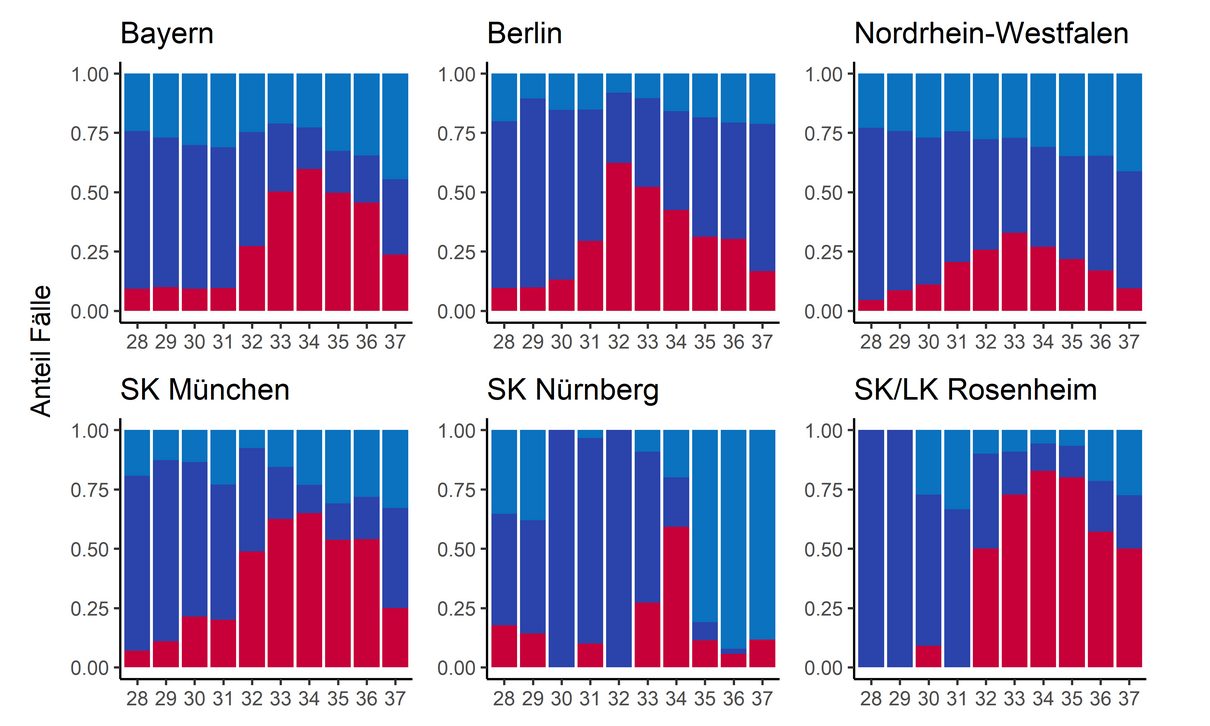 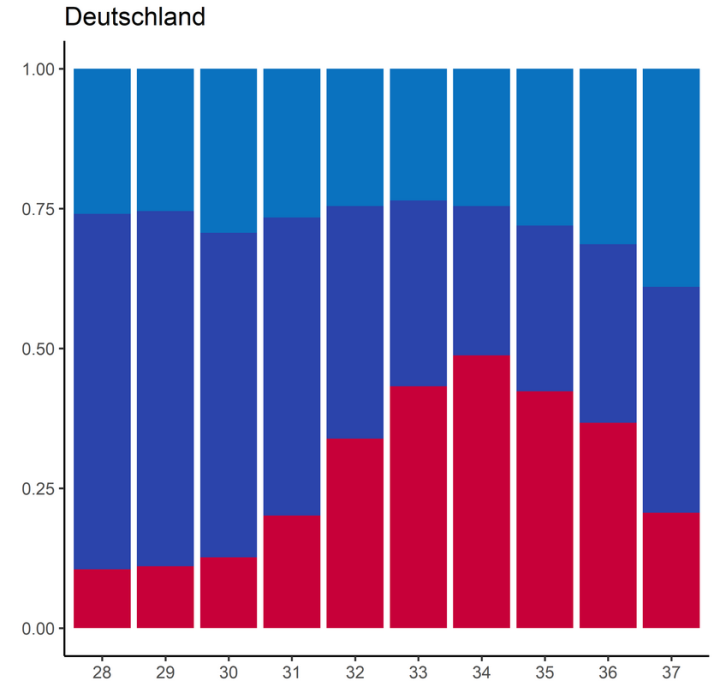 COVID-Daten Bayern im Vergleich
8
Berlin
Hessen
BW
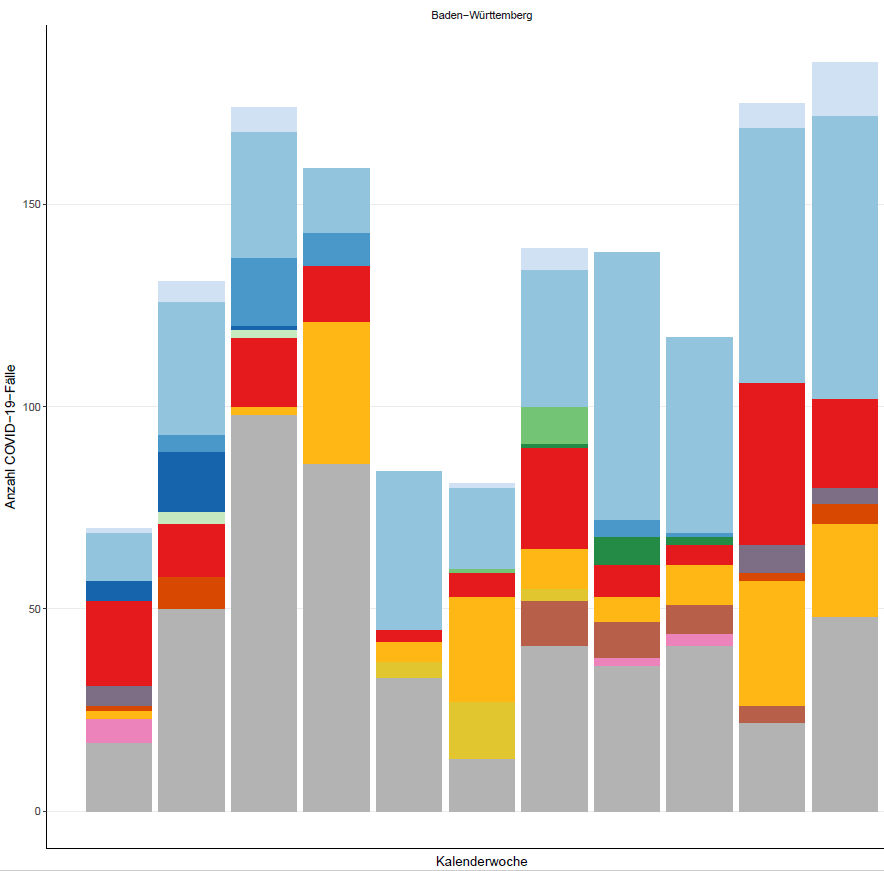 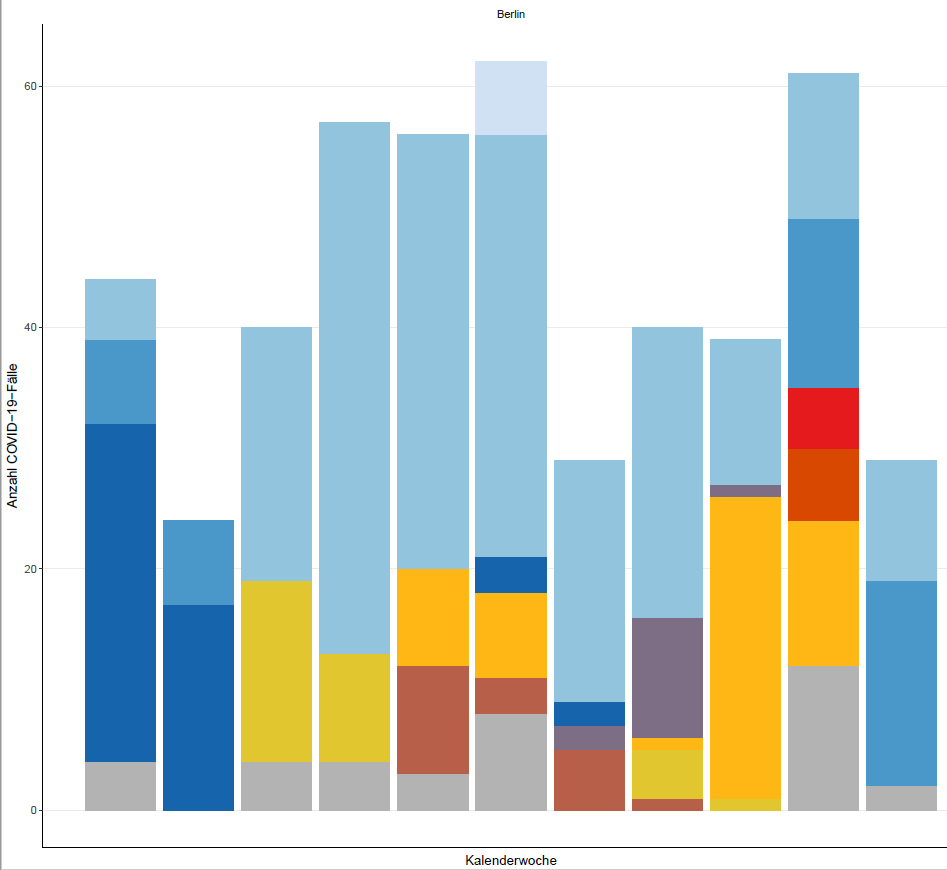 60
150
150
38
28
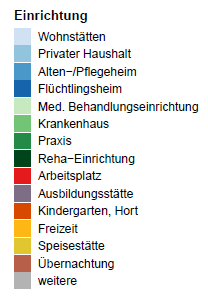 Bayern
NRW
300
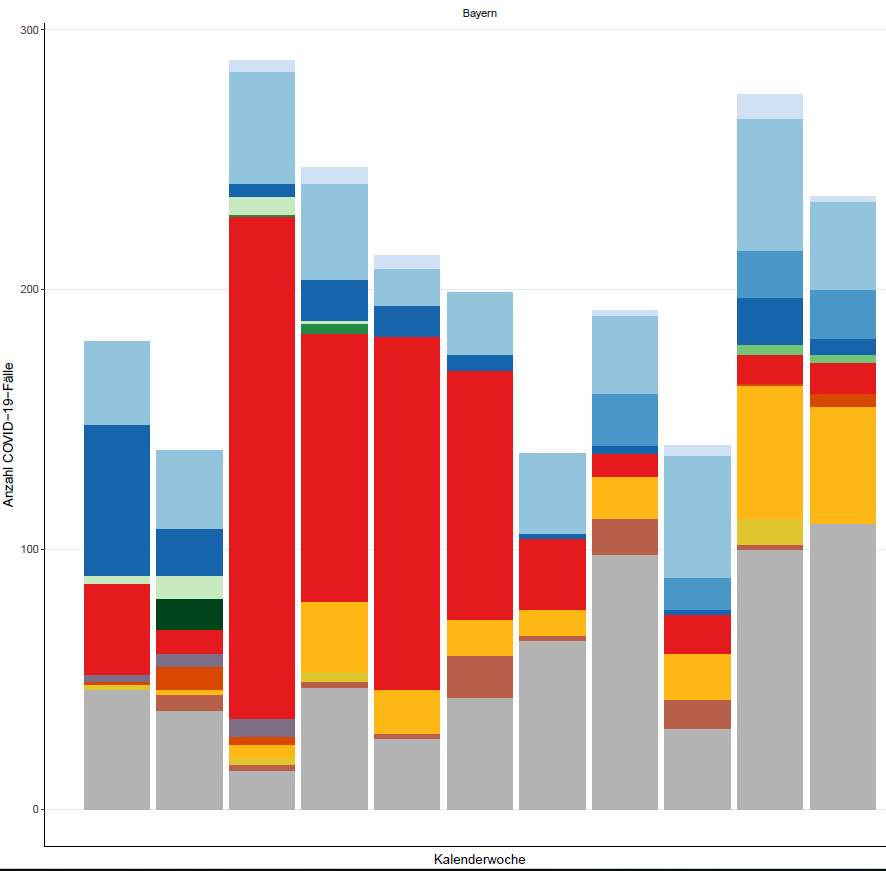 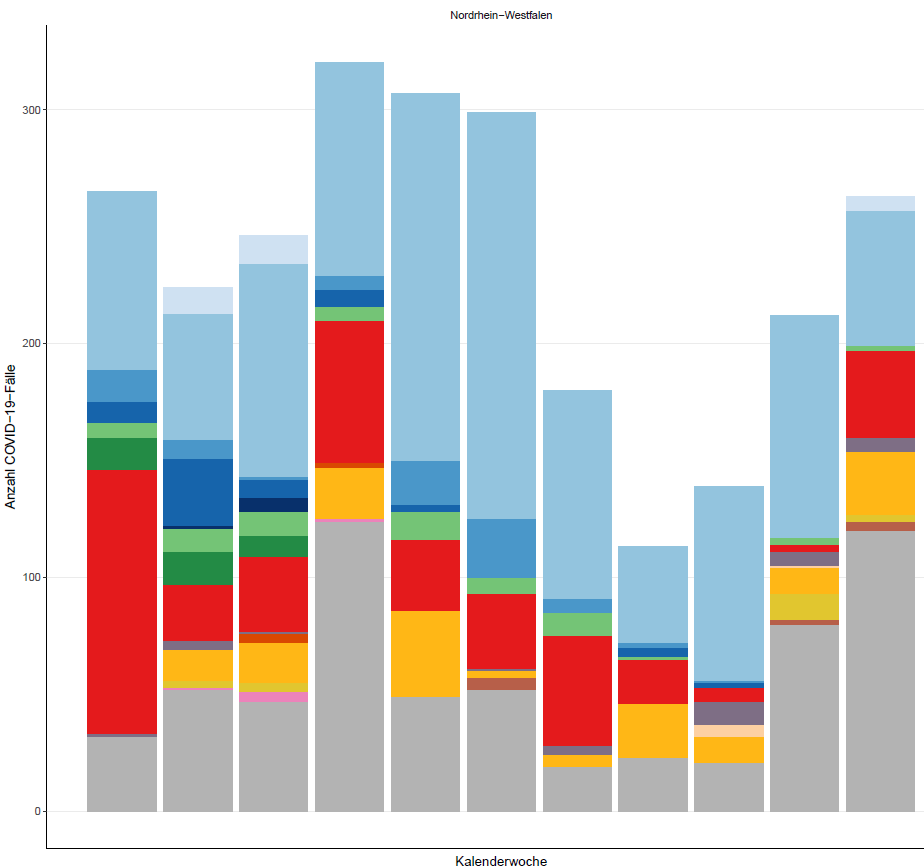 300
COVID-Daten Bayern im Vergleich
9